Мастер класс по математике по теме  «Проценты»
Подготовила: учитель математики Сафьянова Марина Сергеевна
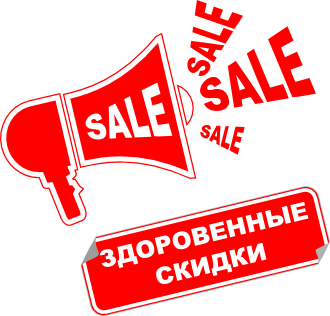 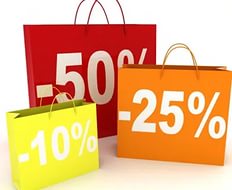 Проценты
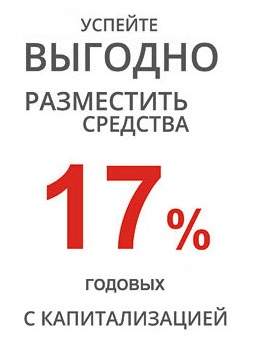 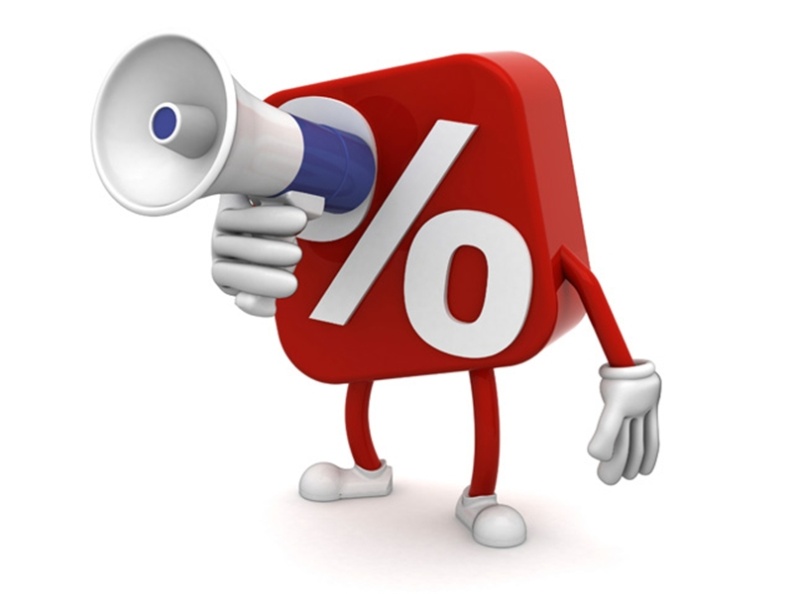 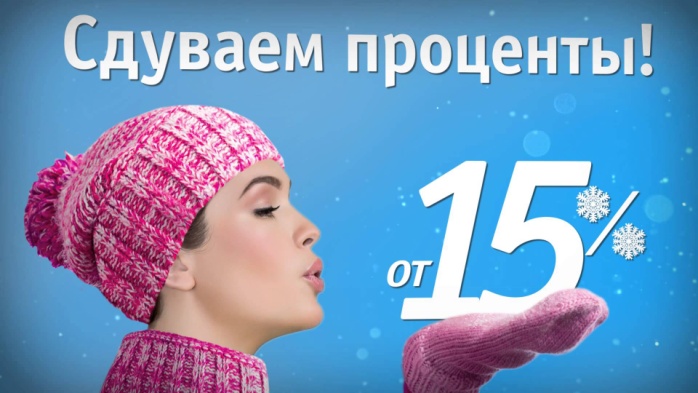 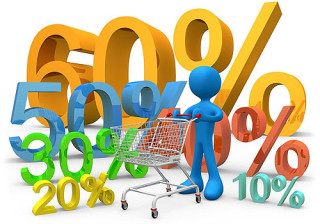 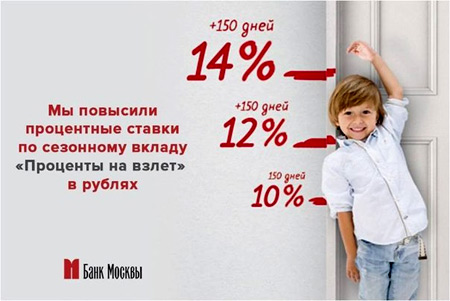 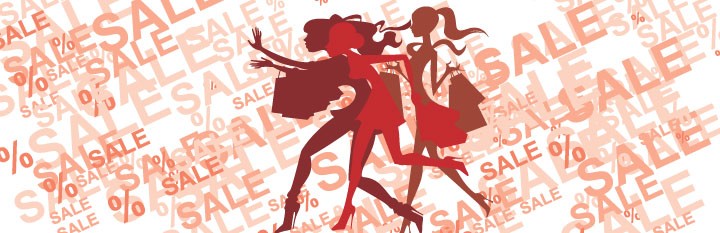 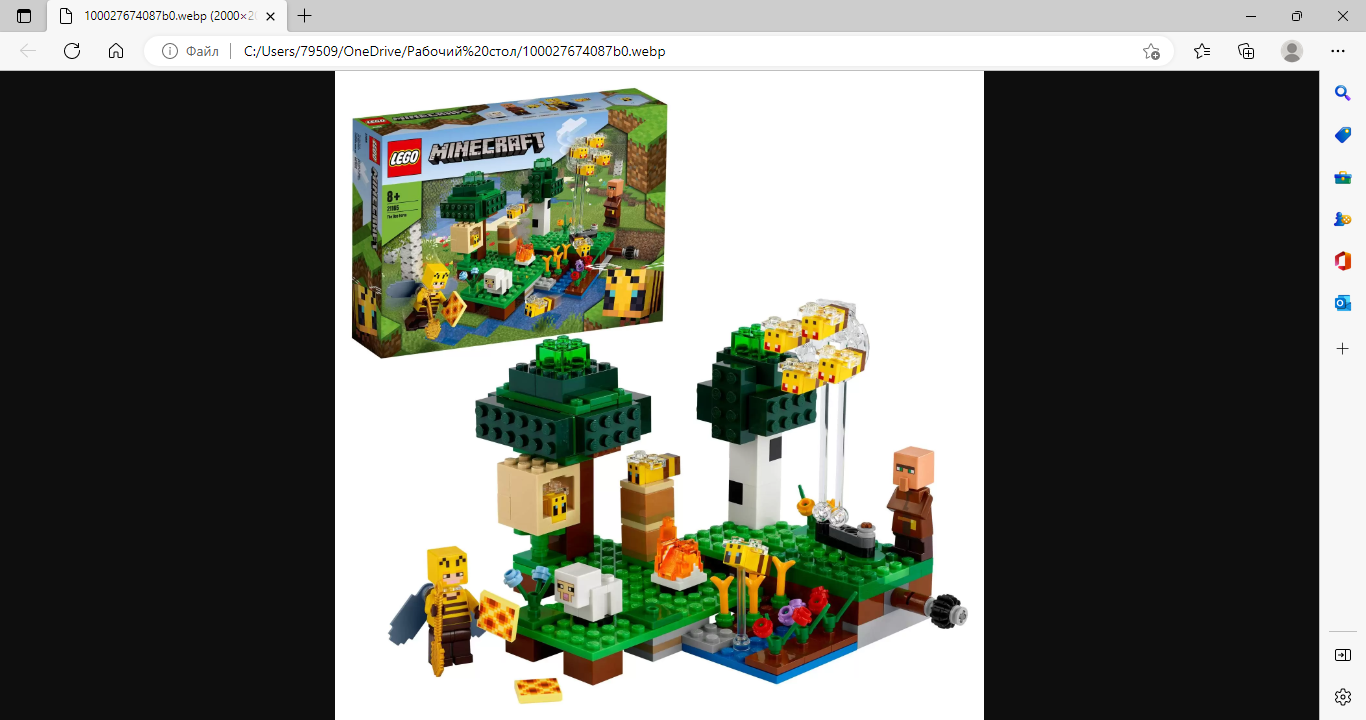 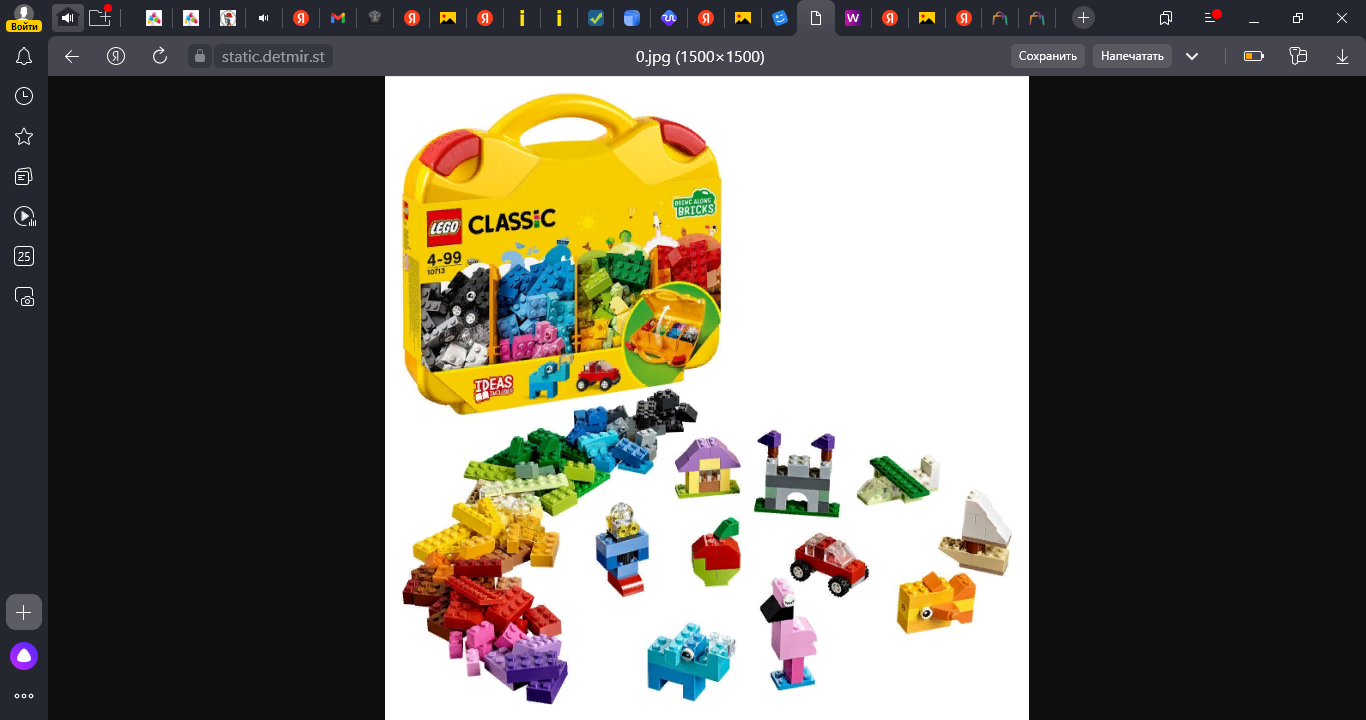 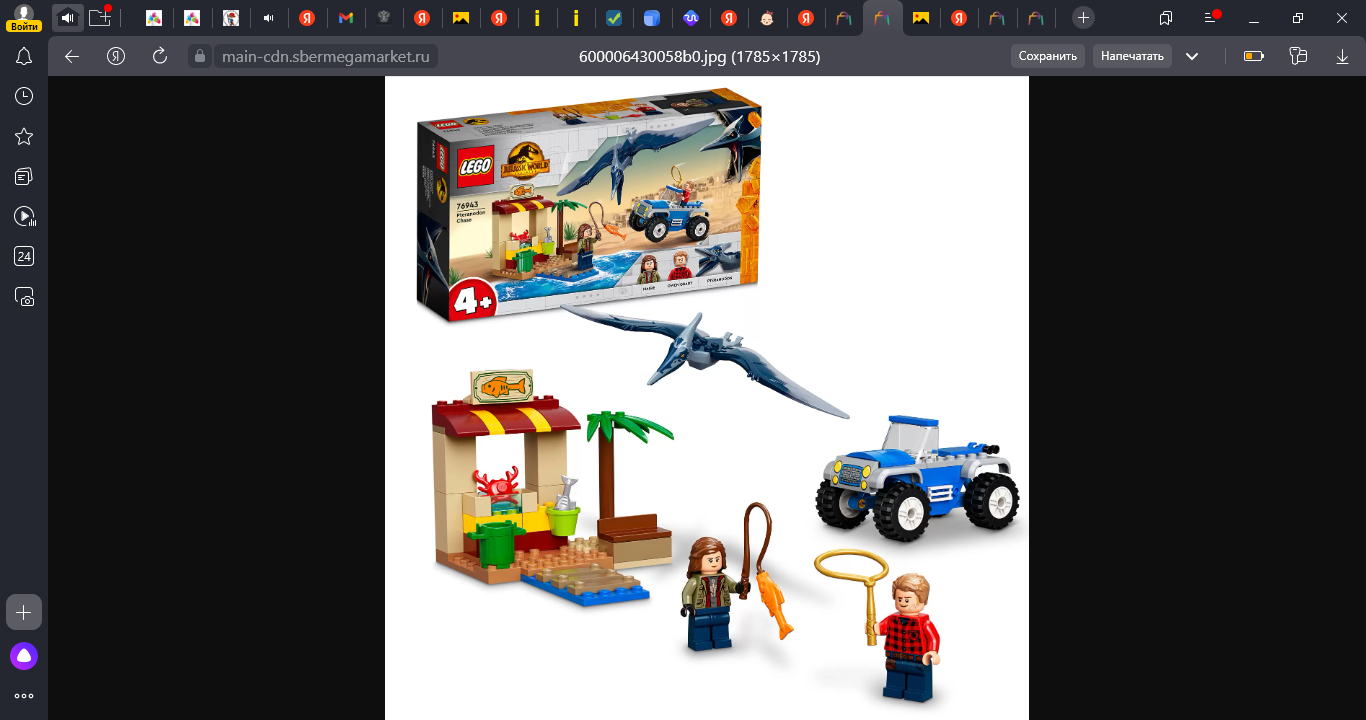 Интернет магазин «Ozon»
Цена: 3599 рублей без скидки
Скидка 23 %
магазин «Бэби-Бум»
Цена: 3499 рублей без скидки
Скидка 25 %
магазин «Детский мир»
Цена: 3339 рублей без скидки
Скидка 15 %
Проценты
Сотая часть любой величины принято называть процентом.
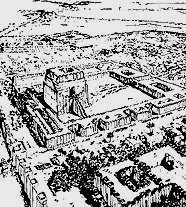 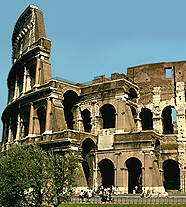 Вавилон
Древний Рим
Проценты
Сотая часть любой величины принято называть процентом.
77 %=0,77
Откуда произошел знак?
Проценты
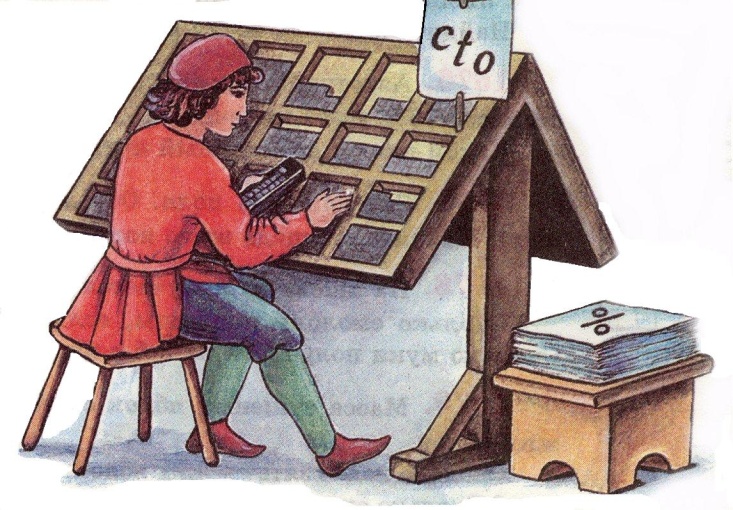 Знак % произошел, как     предполагают, благодаря опечатке.
В рукописях    «pro centum»      часто заменяли словом «cento»  (сто) и писали его сокращенно — cto.
Данный знак получил всеобщее признание.(Стал употребляться всеми математиками)
Нахождение процента от числа
Чтобы найти проценты от числа, нужно проценты перевести в дробь и умножить на число.
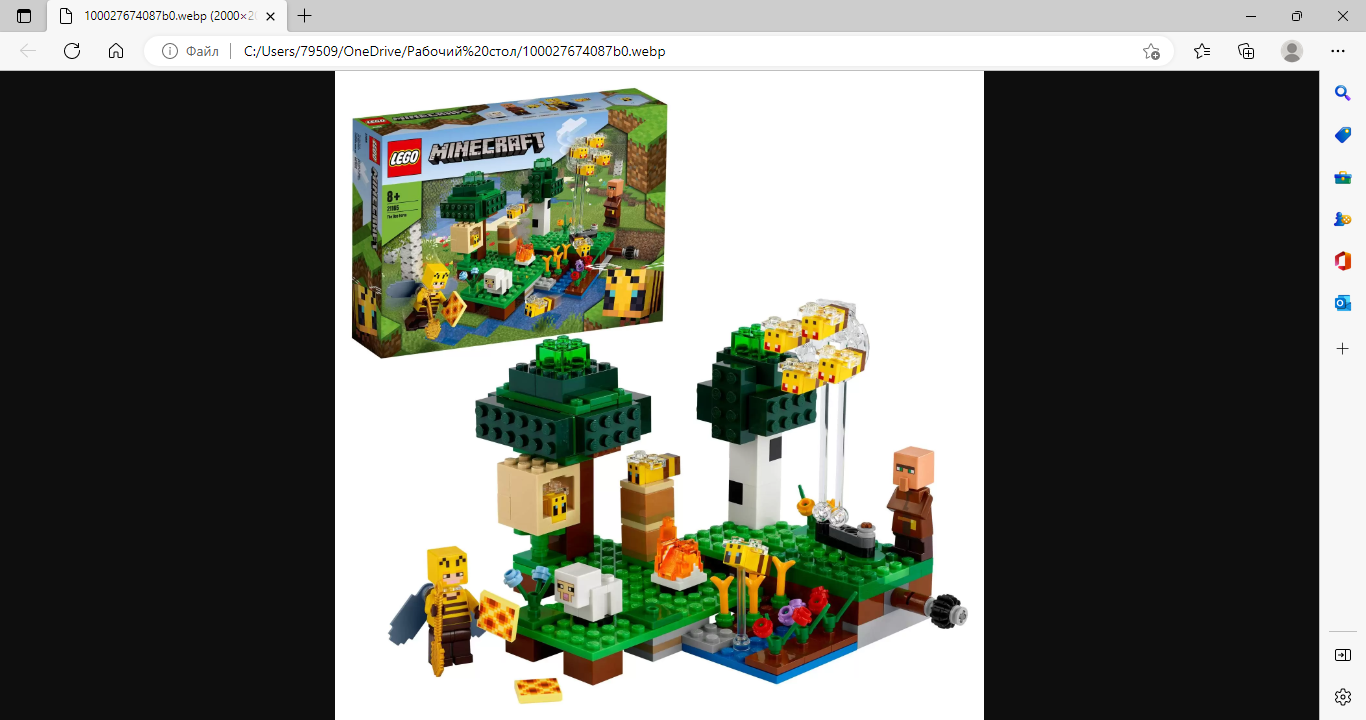 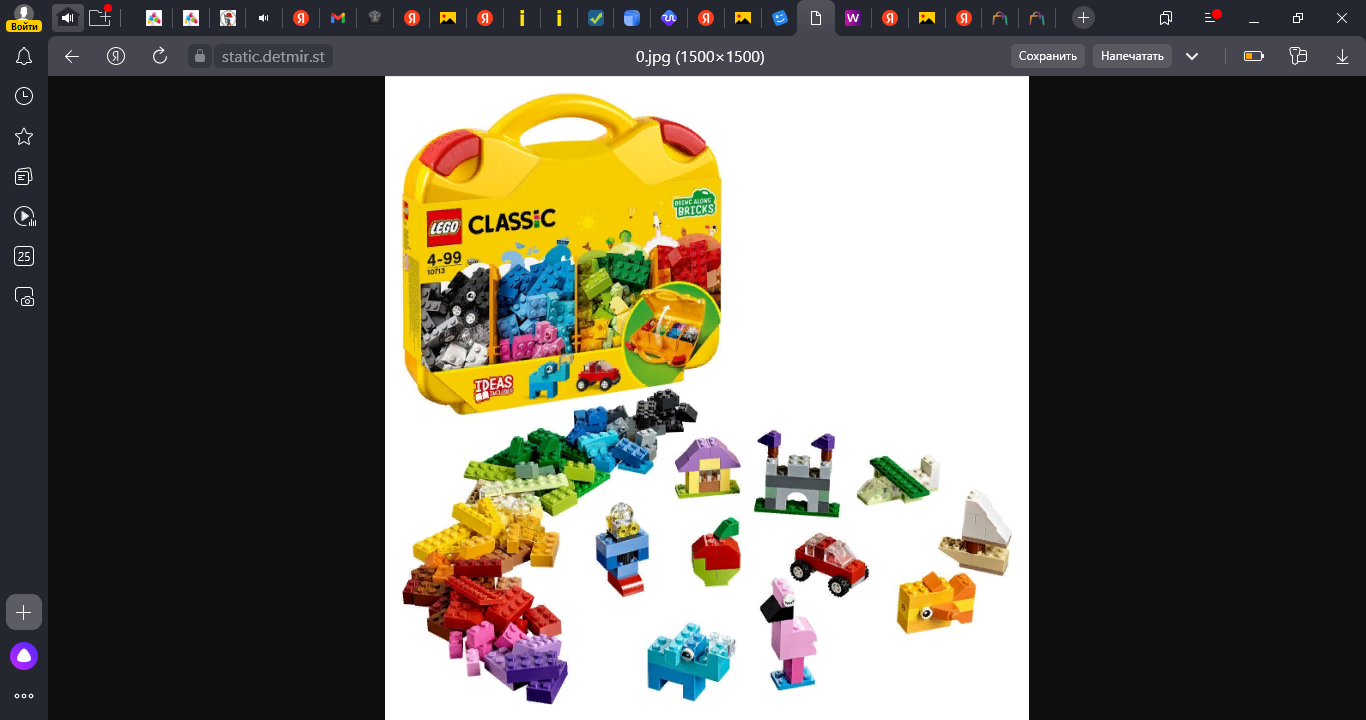 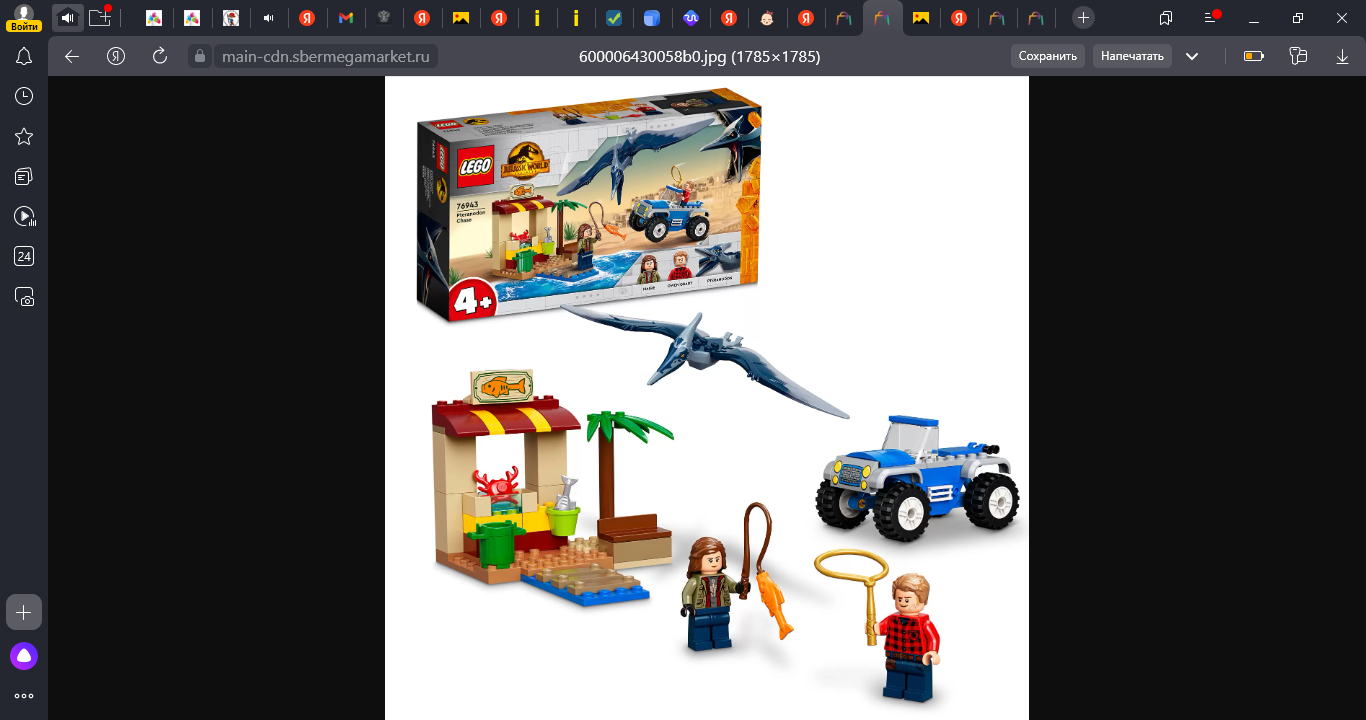 Интернет магазин «Ozon»
Цена: 3599 рублей без скидки
Скидка 23 %
магазин «Бэби-Бум»
Цена: 3499 рублей без скидки
Скидка 25 %
магазин «Детский мир»
Цена: 3339 рублей без скидки
Скидка 15 %
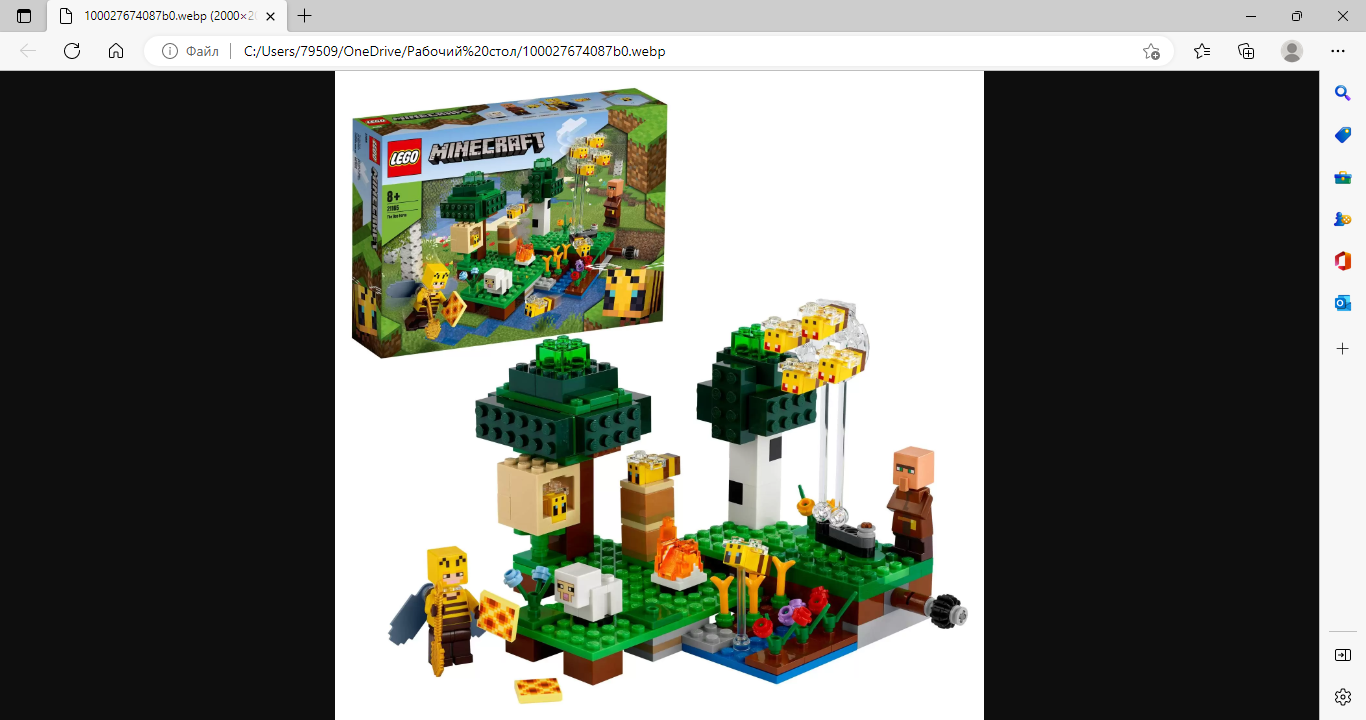 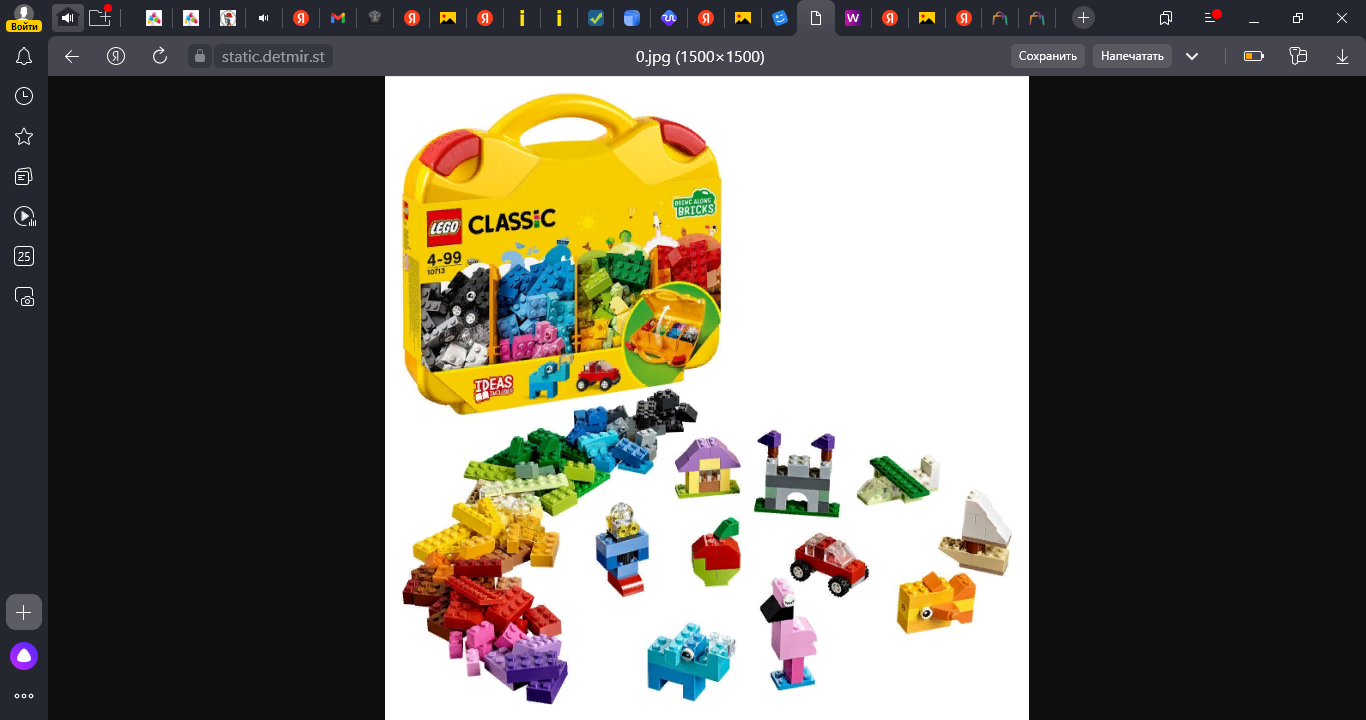 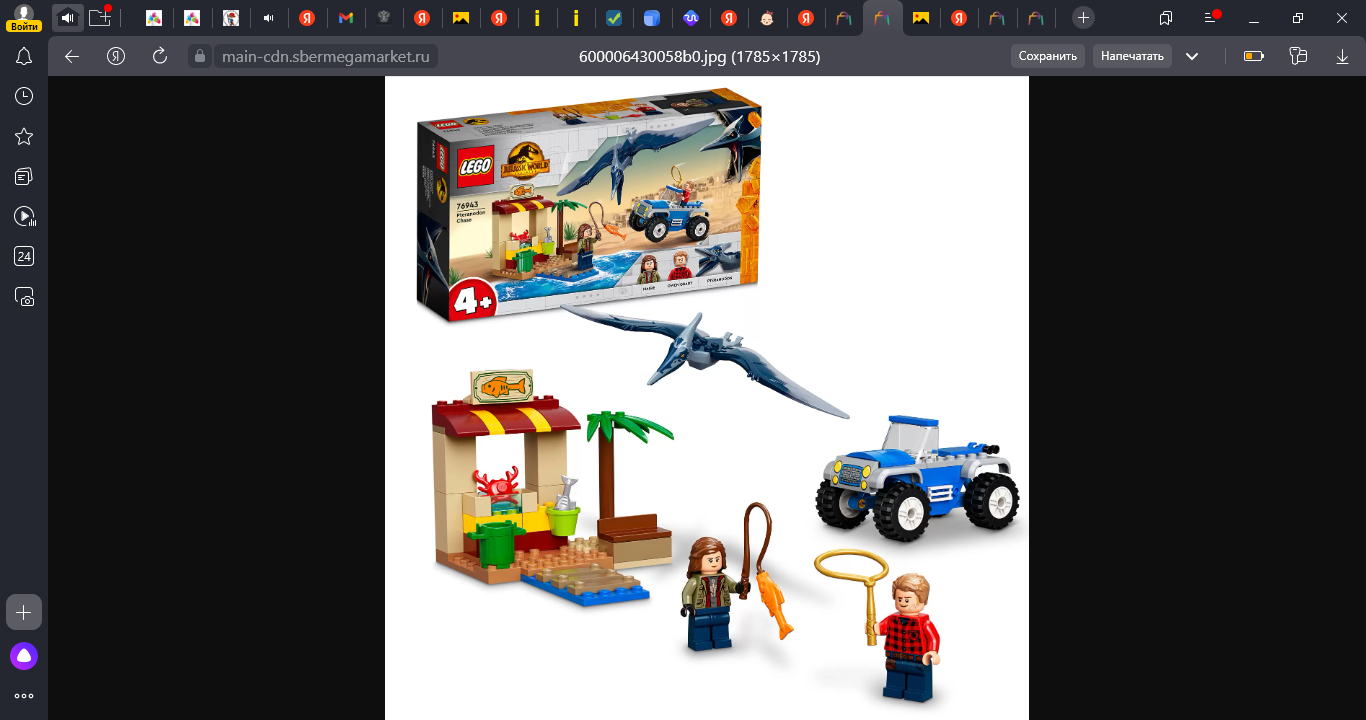 магазин «Бэби-Бум»
Цена: 3999 рублей без скидки
Скидка 25 %
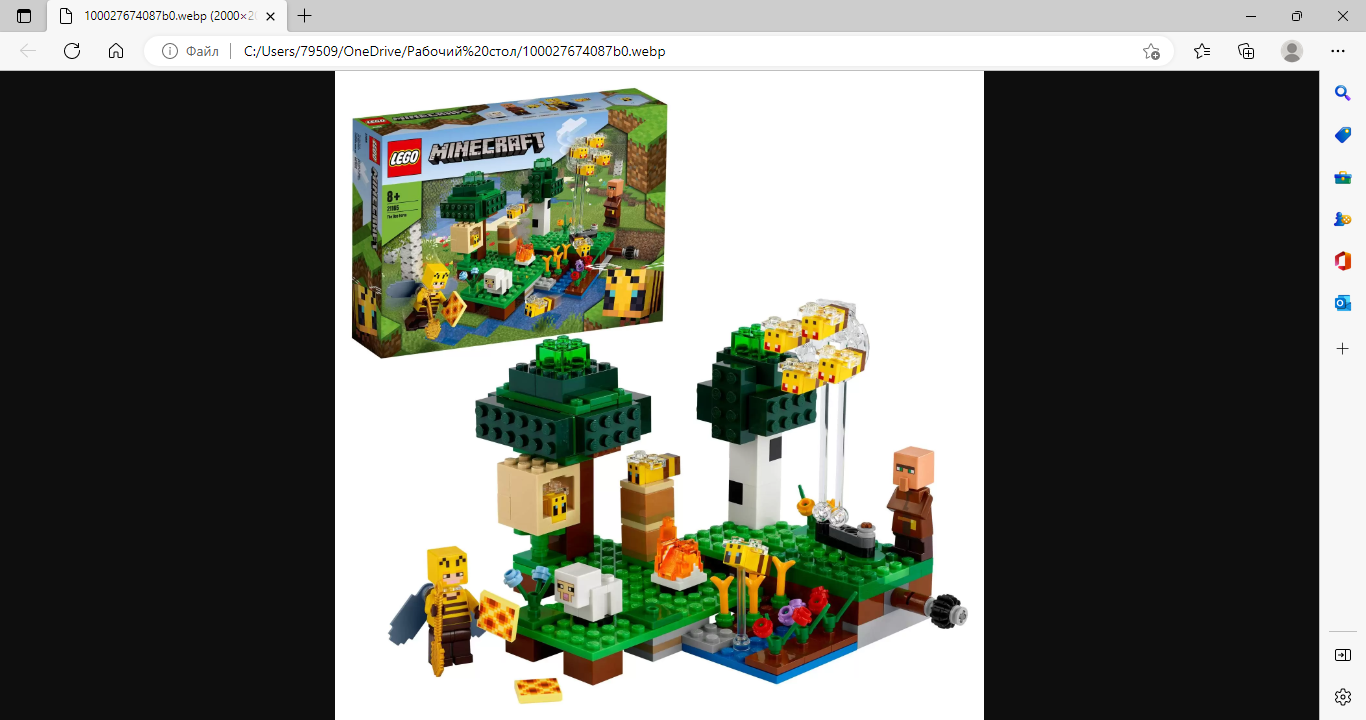 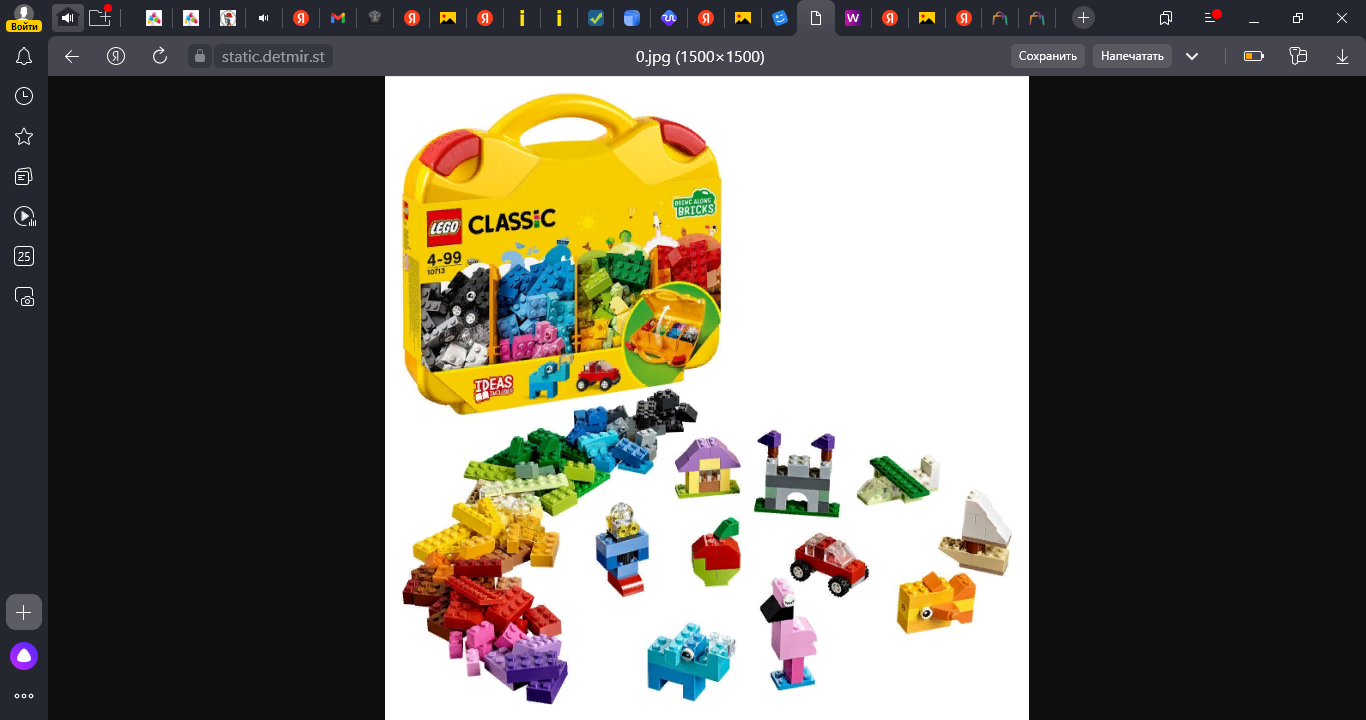 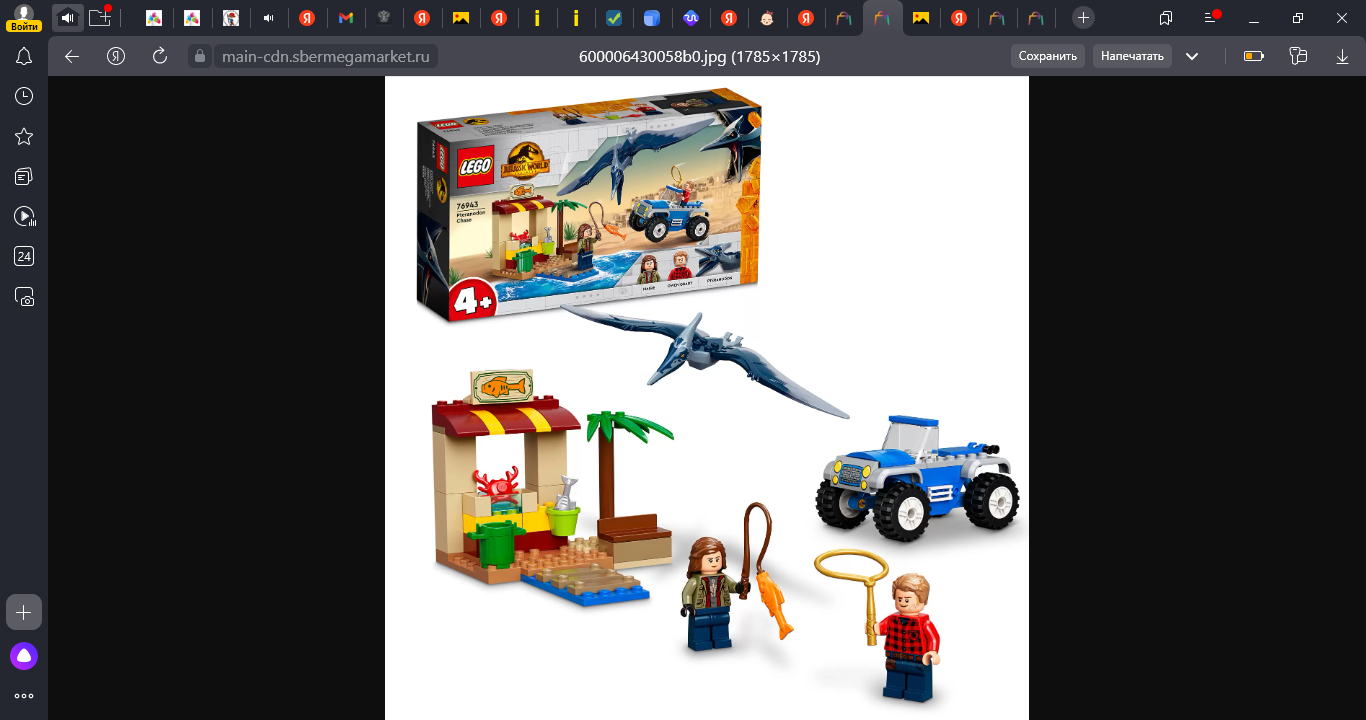 магазин «Бэби-Бум»
Цена: 3999 рублей без скидки
Скидка 25 %
Цена со скидкой:
2999,25 руб.
Интернет магазин «Ozon»
Цена: 3599 рублей без скидки
Скидка 23 %
Цена со скидкой:
2771,23 руб.
магазин «Детский мир»
Цена: 3339 рублей без скидки
Скидка 15 %
Цена со скидкой:
2838,15 руб.
Подведение итогов:
-Моя цель прихода на мастер класс...
-Я взял(а) полезного для себя…
-Мне хочется отметить…
-Я считаю, что нам удалось…
-В ходе сегодняшнего занятия мне показалось
важным…
нужным…
интересным..